СУДЬБА ТАНКИСТА. Василий МихайловичБублик.
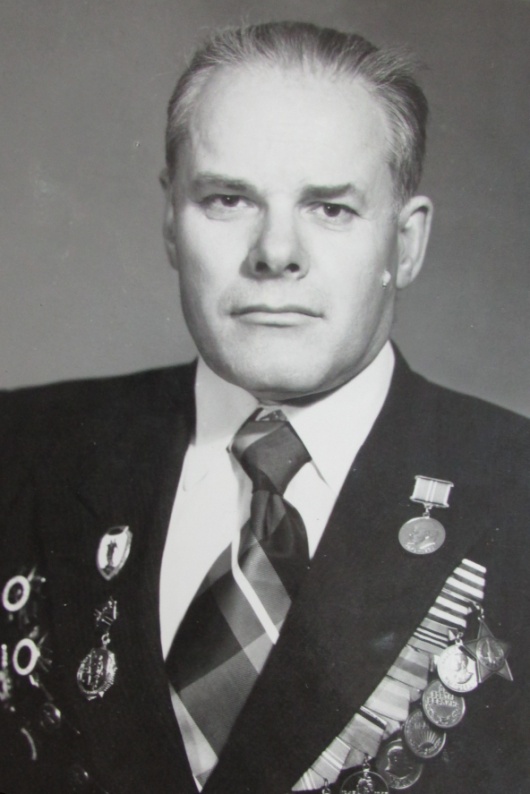 Хутор Кириченков Белгородской области
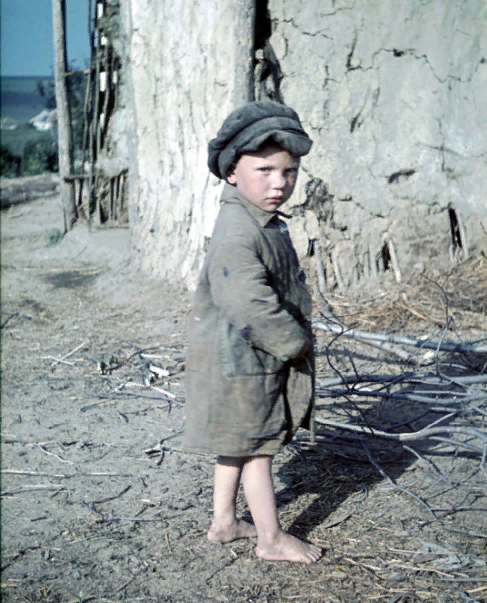 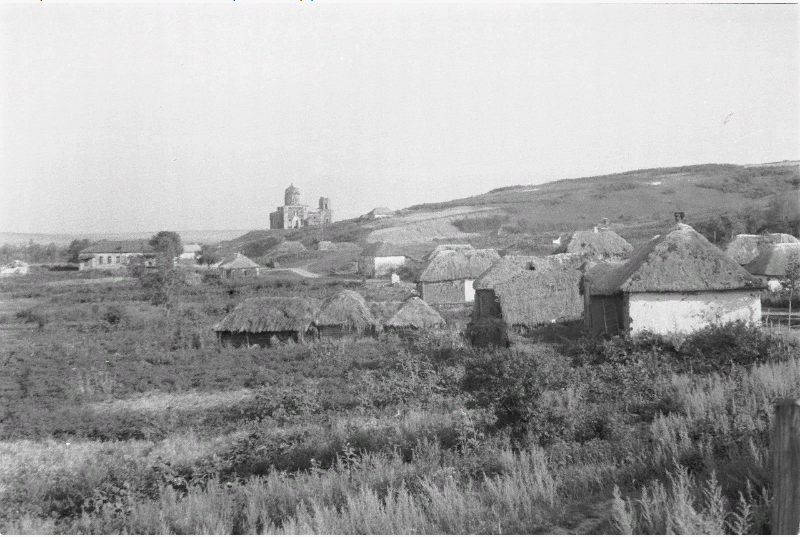 Эвакуация на Урал
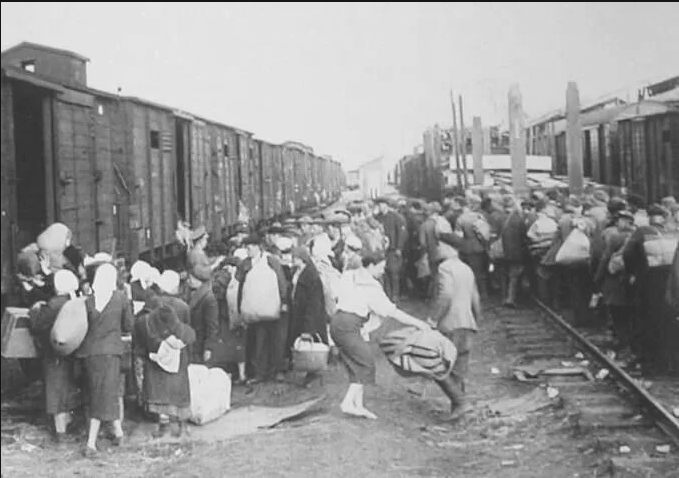 Василий Михайлович написал письмо «всесоюзному старосте» М.И.Калинину
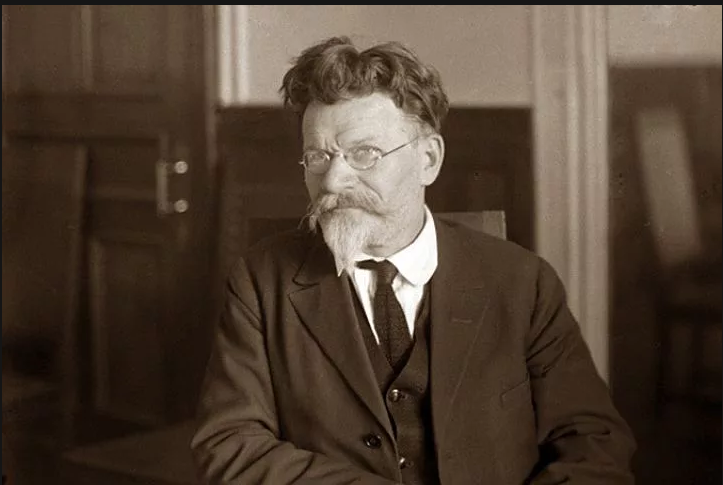 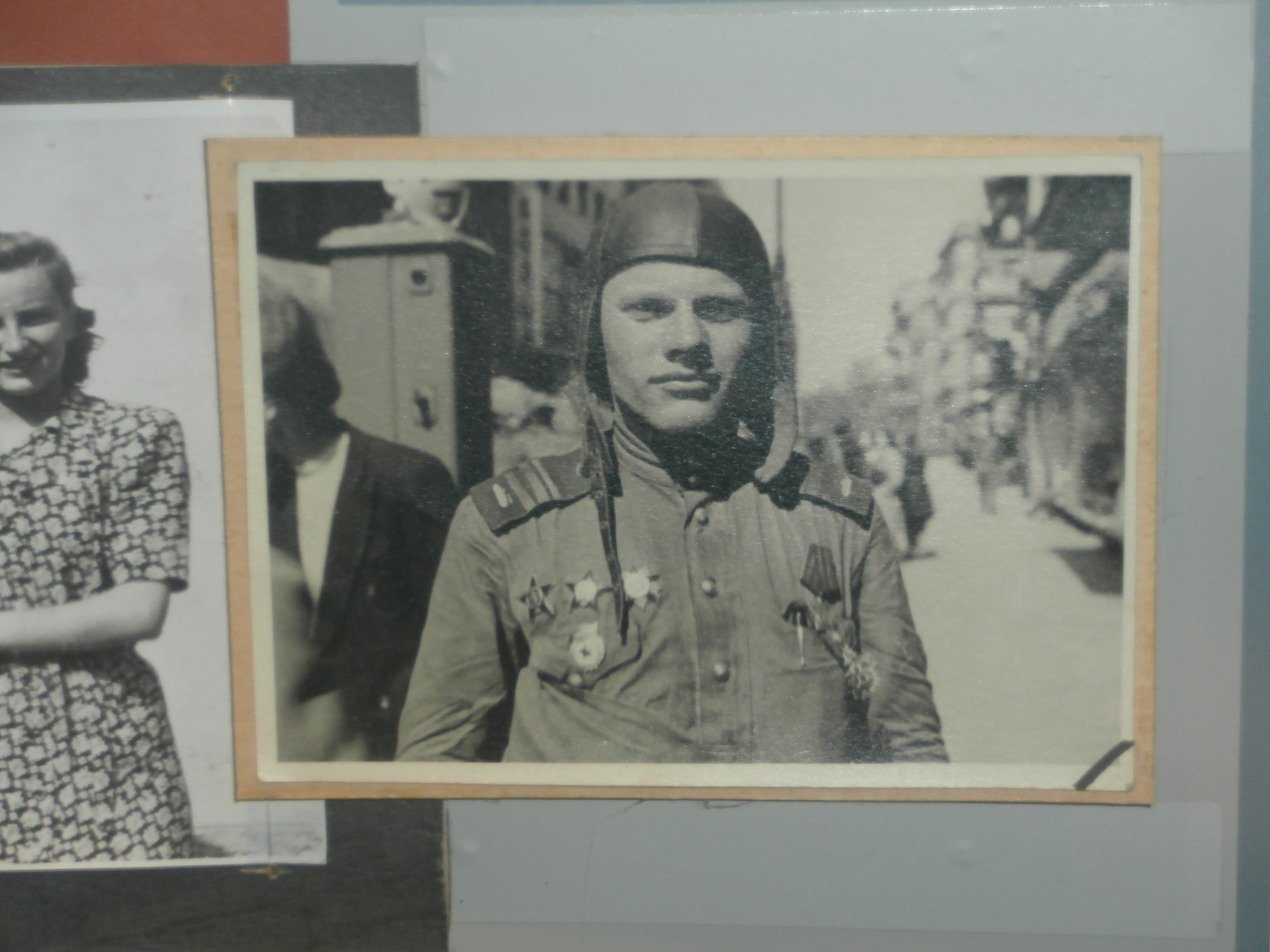 Боевой путь 62 гв.тбр
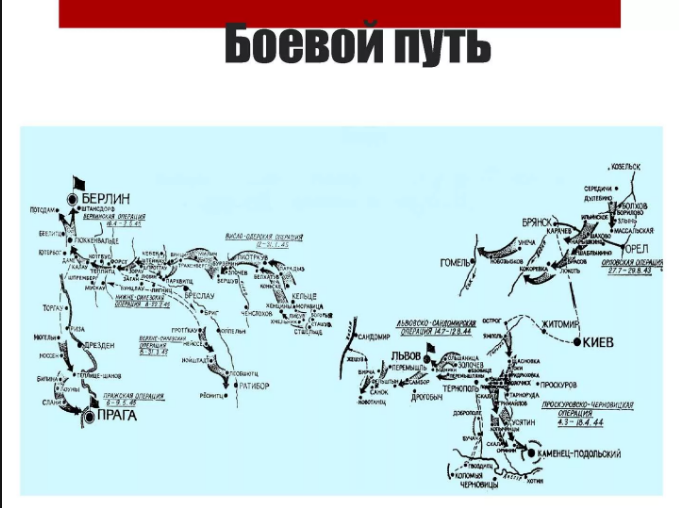 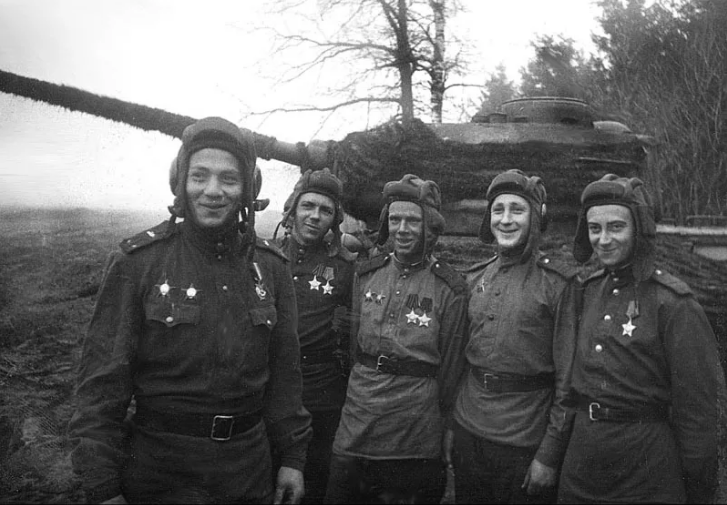 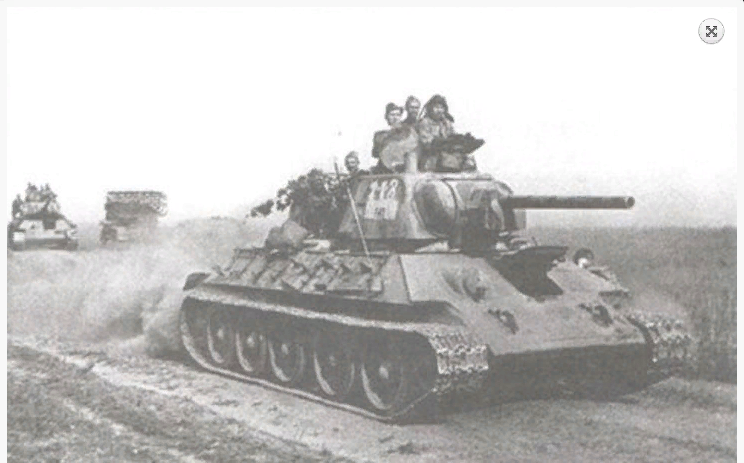 Страшное воспоминание
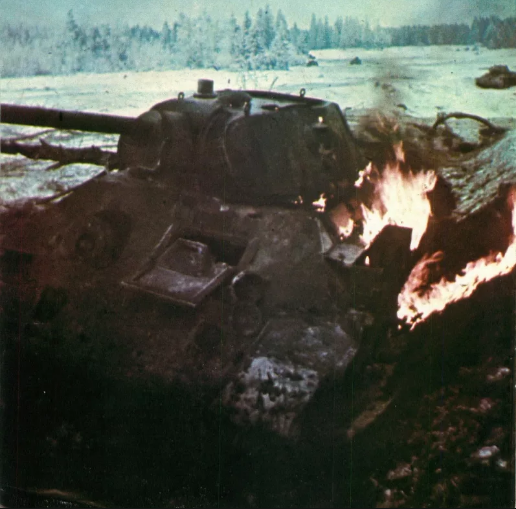 Награды В.М.Бублика
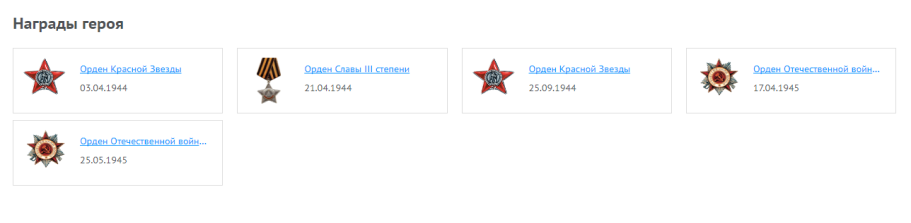 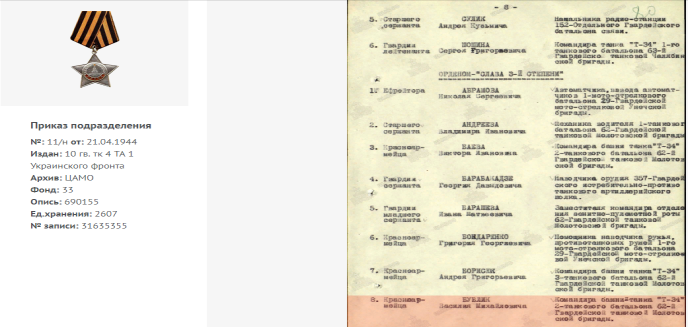 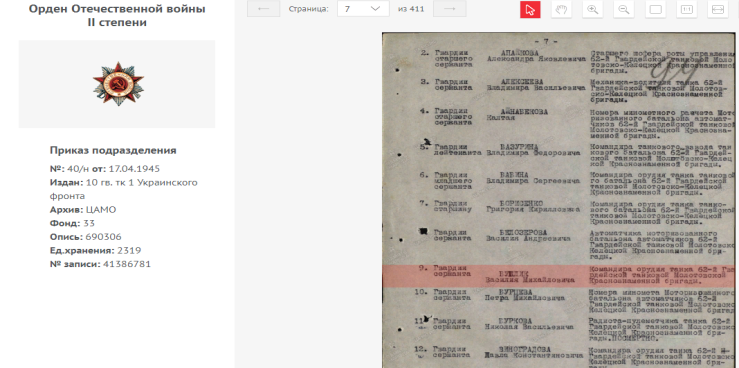 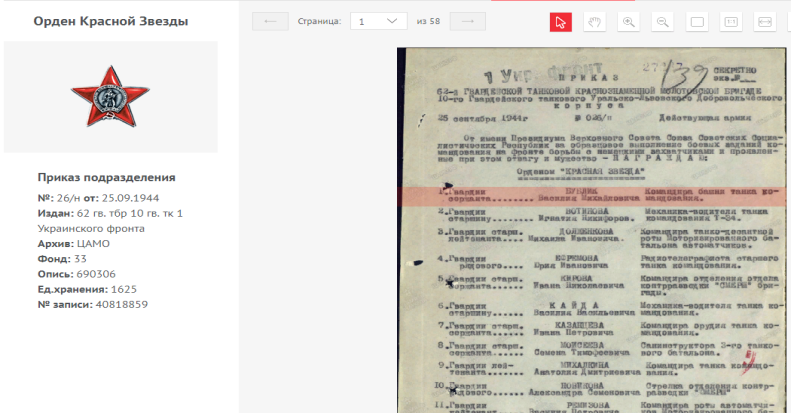 Приближение Победы
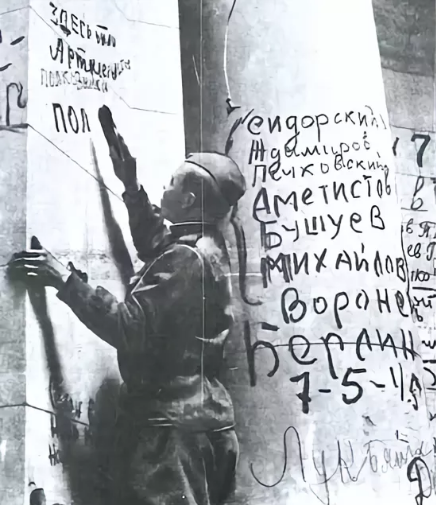 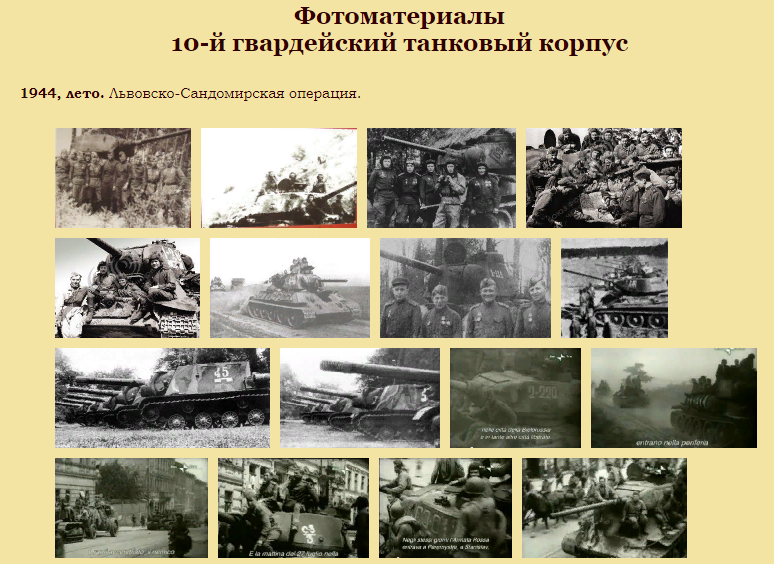 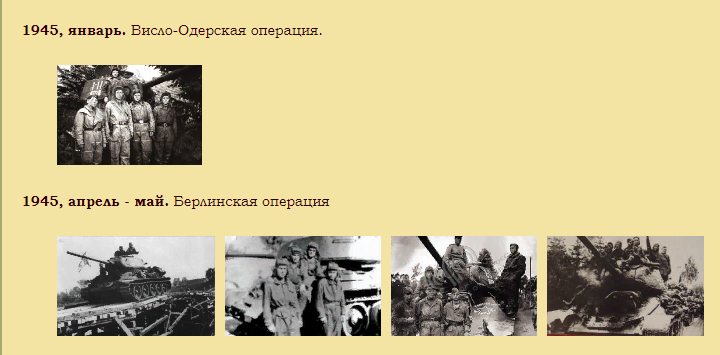 После войны- работник Уралвагонзавода
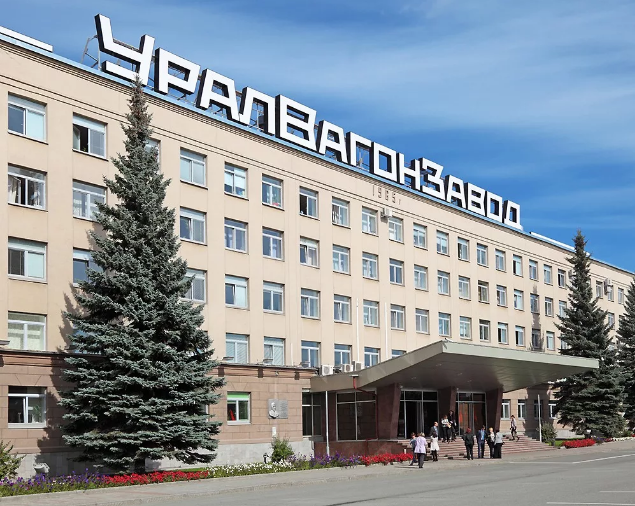 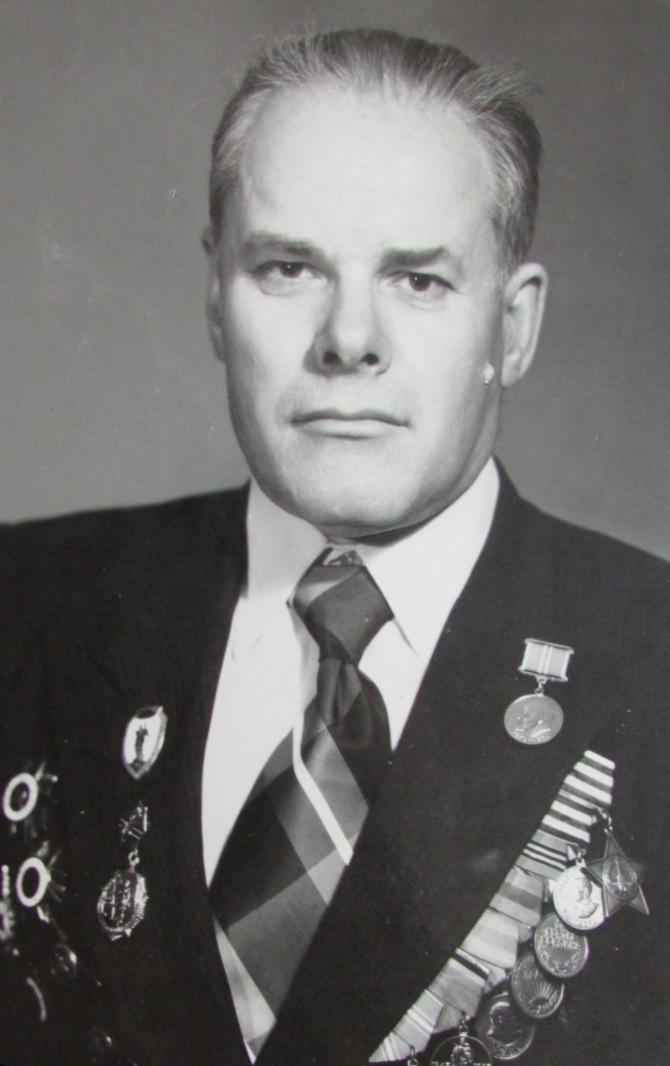 Заочное обучение в Машиностроительном техникуме
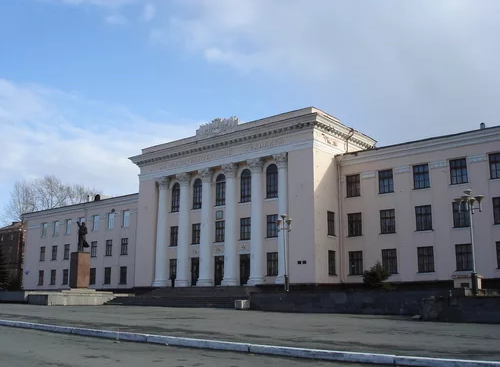 На Площади Славы
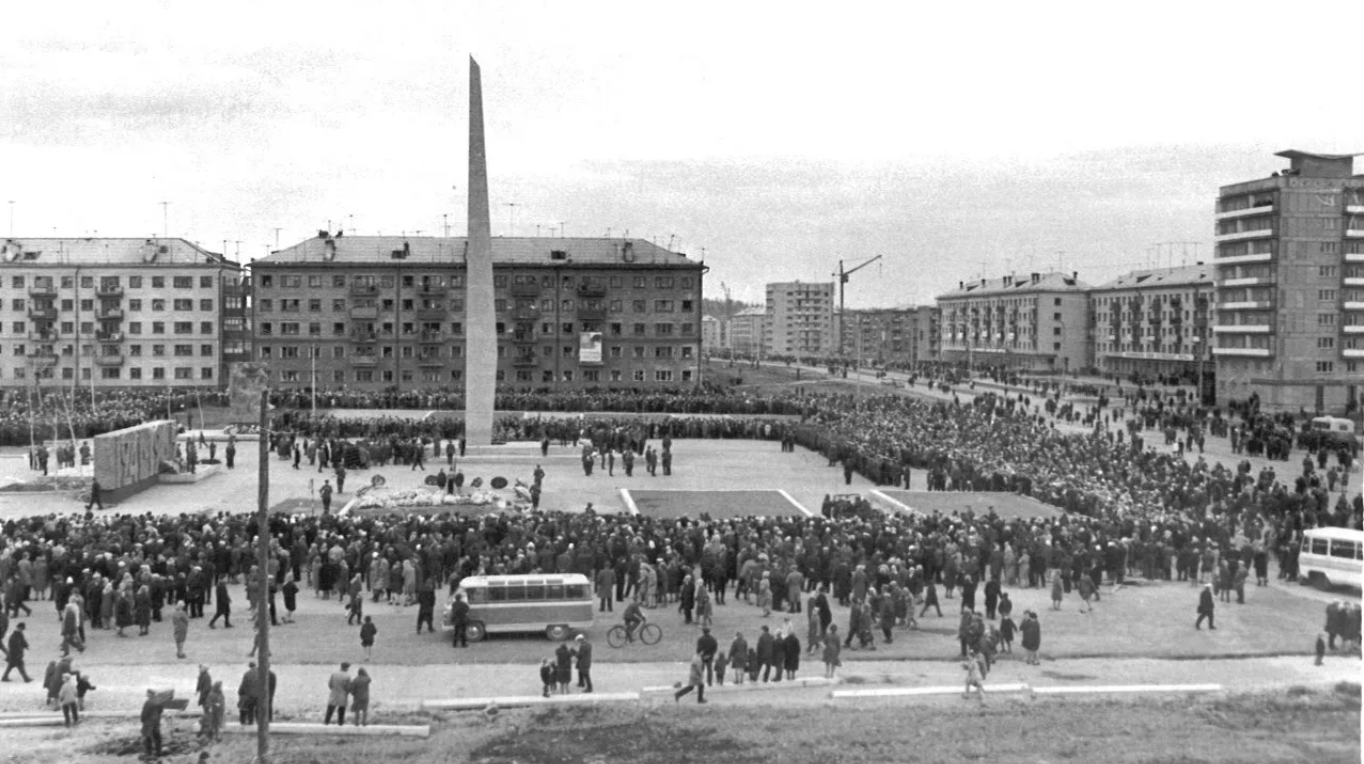 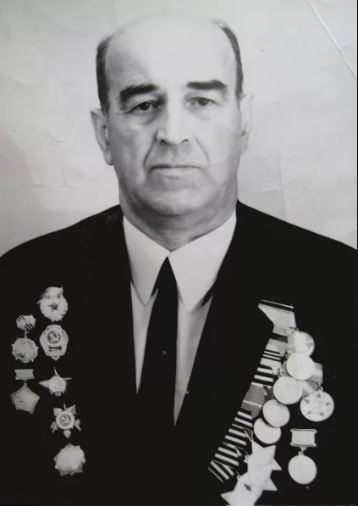 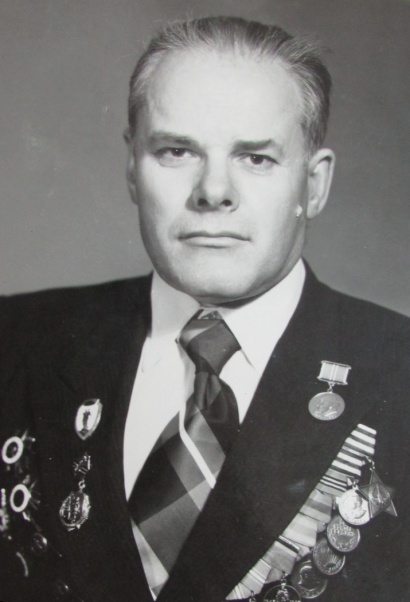 Память о Бублике Василии Михайловиче
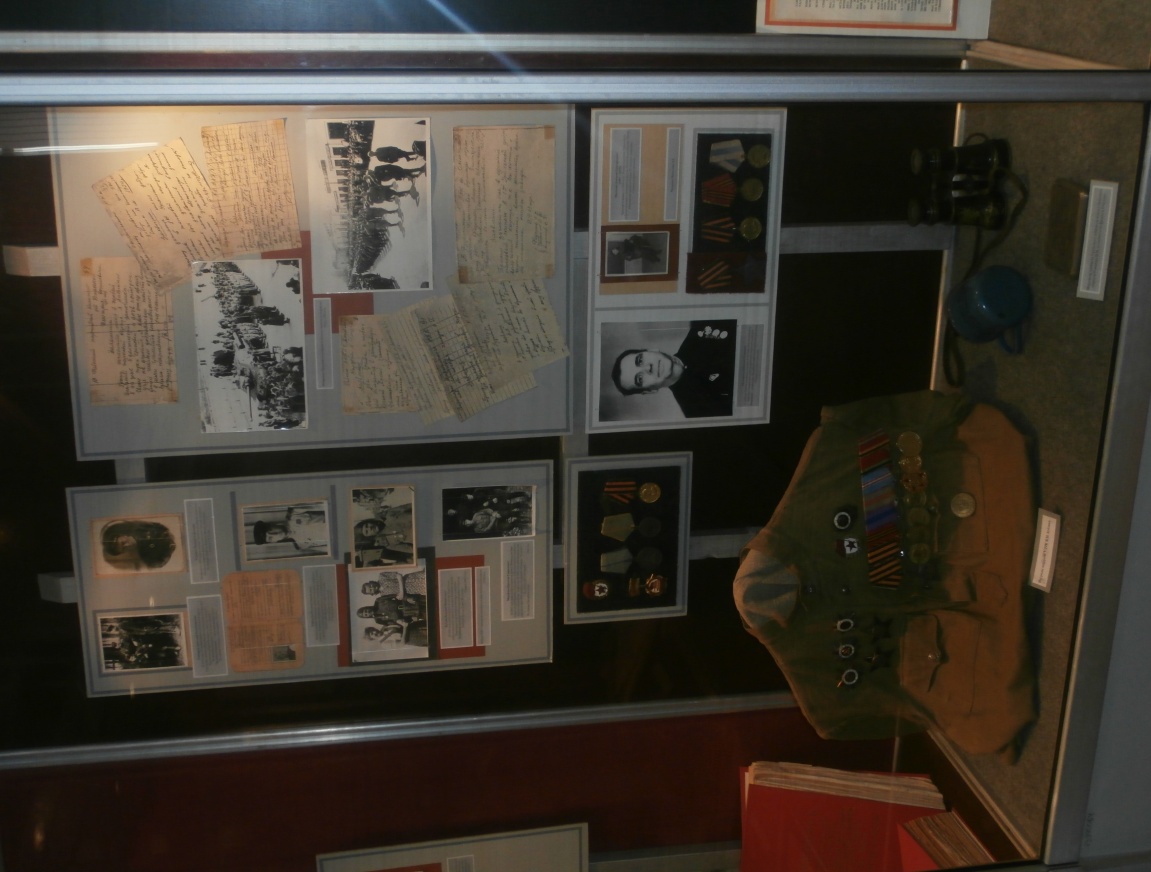 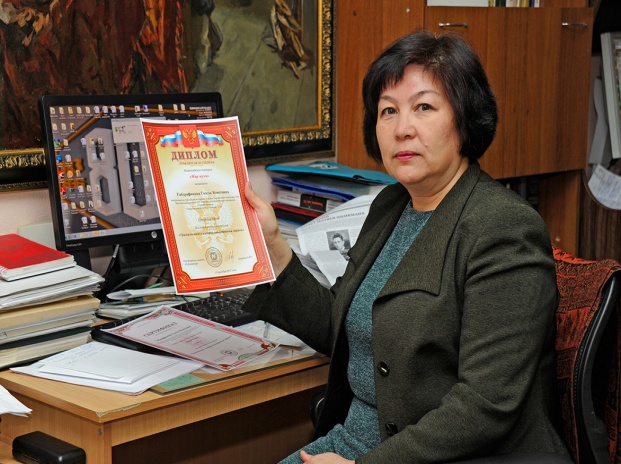 Спасибо 
за внимание!